La ley y su implementación: los archivos de empresas en el Archivo Nacional de Brasil
Renato Venancio (ECI-UFMG)
Objetivo
Esta comunicación tiene como objetivo analizar la legislación archivística brasileña y su implementación con respecto a los archivos privados considerados patrimonio documental. ¿El Archivo Nacional de Brasil ha implementado efectivamente las políticas archivísticas y preservado el patrimonio documental de naturaleza privada?
Metodologia
La metodología de esta investigación recurre al análisis documental de leyes y normas, así como a la identificación de prácticas efectivas en cuanto a la valoración y destino de los referidos archivos. Las fuentes de esta investigación consisten en la legislación, así como en informes e instrumentos de investigación disponibles en páginas de internet.
Resultados
Los resultados deseados buscan contribuir con el perfeccionamiento de las políticas archivísticas referentes a los archivos privados brasileños. Se espera, como conclusión, identificar los procedimientos adoptados por la principal institución archivística pública de Brasil en cuanto a este patrimonio documental.
Los archivos privados
La primera solución consiste en que la propia empresa tome la iniciativa de preservar sus archivos:
- Alemania que, en 1905 y 1907, registró la creación, respectivamente, de los archivos históricos de los grupos industriales Krupp (grupo empresarial que se dedica a la producción de acero, armas, municiones y equipos) y Siemens (grupo empresarial que se dedica a la comunicación e infraestructura)
Los archivos privados
Council for the preservation of archives (Consejo para la preservación de los archivos), en 1934, Inglaterra, fue una iniciativa pionera que esbozaba una política nacional relacionada con el patrimonio documental industrial. Esa política promovió censos de archivo, microfilmación de acervos en riesgo y valoró la descentralización de depósitos de archivos en instituciones archivísticas públicas regionales
Los archivos privados
Francia, creación, en 1949, de una sección en el Archivo Nacional dedicada a los archivos económicos
En la década de 1960, el Consejo Internacional de Archivos intensifica su acción, estimulando la realización de relevamientos y censos de archivos privados
Los archivos privados
1990: se multiplicaron, principalmente en Estados Unidos, los programas de archivos históricos corporativos, que alcanzaban diferentes tipos de organizaciones, como fueron los casos de Walt Disney Productions (1970), o instituciones financieras, como American Express (1990), o incluso de tecnología electrónica, como Microsoft
Brasil: legislaciones de protección del patrimonio documental
La actual Constitución de Brasil, promulgada en 1988, establece, en sus artículos 23 y 30, la competencia del Gobierno Federal, de los Estados y de los Municipios en la protección del patrimonio nacional, en donde se incluyen los documentos. 
el texto constitucional prevé que “documentos” brasileños puedan ser elevados a la condición de “patrimonio cultural brasileño”.
Brasil: legislaciones de protección del patrimonio documental
Con el fin de regular esta cuestión se promulgaron la Ley N.º 8.159 en 1991 y el Decreto N.º 4.073 en 2002. 
Ley N.º 8.159: Dispone sobre la política nacional de archivos públicos y privados y establece otras medidas
Decreto N.º 4.073: Regula la Ley N.º 8.159, del 8 de enero de 1991, que dispone sobre la política nacional de archivos públicos y privados.
Ley N.º 8.159 – La ley federal de archivos
Cap. III - Art. 12 - Los archivos privados pueden ser identificadas por el Gobierno como de interés público y social, ya que son considerados como conjuntos de fuentes relevantes para la historia y el desarrollo científico nacional. 
Cap. III - Art. 13 - Los archivos privados identificados como de interés público y social no podrán ser enajenados con la dispersión o pérdida de la unidad documental, ni tampoco transferidos al exterior.
Archivos privados considerados “de interés público y social”
Sin embargo, el aspecto más relevante de esta legislación se refiere a los archivos privados considerados “de interés público y social”. En la ley no se hace mención al órgano que actuaría como clasificador de estos acervos. El decreto N.º 4.073, 2002, en este sentido, complementa esta laguna, citando el Consejo Nacional de Archivos - CONARQ. Dicha instancia fue creada por la ley de 1991 e implementada en 1994. Desde entonces el CONARQ actúa como el principal órgano de difusión de políticas y normas archivísticas de Brasil.
Resolución N.º 12, CONARQ, 1999
Teniendo en cuenta que ni la ley ni el decreto detallan los procesos de identificación o la declaración de interés público y social, el CONARQ promulgó la Resolución N.º 12 en 1999, “Dispone sobre los procedimientos relativos a la declaración de interés público y social de archivos privados de personas físicas o jurídicas que contengan documentos relevantes para la historia, la cultura y el desarrollo nacional”. Esta norma definió el funcionamiento de la “Comisión Técnica de Evaluación” de los archivos privados que se considerarían de interés público y social.
Resolución N.º 17, CONARQ, 2003
Para mejorar los procedimientos existentes, se promulgó una nueva resolución, la N.º 17 de 2003, revocando la anterior y que “Dispone sobre los procedimientos relativos a la declaración de interés público y social de archivos privados de personas físicas o jurídicas que contengan documentos relevantes para la historia, la cultura y el desarrollo nacional”
Resolución N.º 17, CONARQ, 2003
Art. 3º La Comisión Técnica de Evaluación será permanente e integrada por tres miembros, y sus respectivos suplentes, designados entre los funcionarios ocupantes de cargo efectivo del Archivo Nacional, la Biblioteca Nacional y el Instituto del Patrimonio Histórico y Artístico Nacional.
La implementación de la legislación archivística nacional
La promulgación de una ley o un conjunto de leyes no significa que exista una política pública (Jardim, 1995). Para que esta última dimensión sea efectiva hay que regular e implementar la legislación. En otras palabras, hay que movilizar los recursos humanos y materiales.
Cuando se reúnen los datos relativos a la implementación de los marcos normativos antes mencionados, se observa la ausencia de una política pública archivística en Brasil.
La implementación de la legislación archivística nacional
Entre 1991 y 2016 solo 19 archivos privados fueron considerados de “interés público y social”. En este pequeño conjunto se identificaron tres archivos provenientes de empresas privadas: dos cervecerías y una compañía cinematográfica (Cuadro 2). Los otros casos se refieren a archivos privados (como el del cineasta Glauber Rocha, el del educador Paulo Freire y el del científico Cesar Lattes, etc.) o, si no, de asociaciones de la sociedad civil (como la Asociación Brasileña de Educación o la Central Única de los Trabajadores).
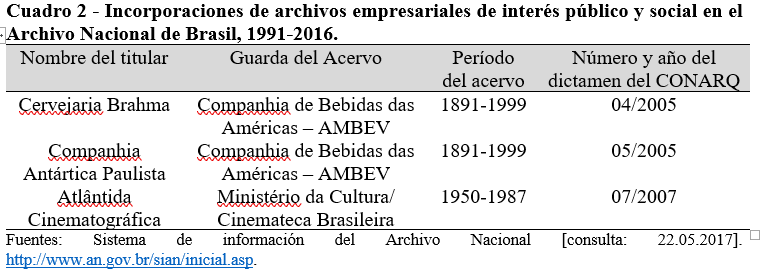 La implementación de la legislación archivística nacional
Como se puede ver, el dispositivo legal de la clasificación de “interés público y social” es inoperante en Brasil.
Bien, la primera observación que se puede hacer es que no es una función del Archivo Nacional incorporar y preservar fondos de empresas privadas, ya que esta institución archivística está sujeta al “gobierno federal” brasileño.
La implementación de la legislación archivística nacional
Además:  “La propiedad privada es uno de los derechos fundamentales garantizados por la Constitución... Dentro del concepto de propiedad, como el conjunto de activos que pertenecen a un individuo, el documento elaborado por una entidad privada o una persona, en el ámbito de su actividad, forma parte de su acervo particular, por lo tanto de derecho privado” (Pazin-Vitoriano, 2014:2585).
La implementación de la legislación archivística nacional
En otras palabras, los archivos de empresas son propiedades privadas y por lo tanto están fuera de la competencia de los archivos públicos. Estas últimas instituciones incorporan esos acervos solo cuando complementan el principal. Esta recepción, sin embargo, parece ser poco común.
Conclusiones y recomendaciones
Desafortunadamente, la mayoría de las empresas no tienen conciencia del valor de sus archivos y los destruyen después de los plazos de utilidad administrativa o de prescripción legal. De acuerdo con los datos presentados anteriormente, el Archivo Nacional Brasileño no suple esta deficiencia, asimismo cabe destacar la existencia de museos y centros de memoria que han asumido cada vez más esta función (Camargo; Goulart, 2015).
Conclusiones y recomendaciones
La política archivística debe ser una parte integrante de la legislación nacional sobre patrimonio cultural, cuyo alcance incluya no solo el “Sistema Nacional de Archivos”, sino también los sistemas nacionales de museos, bibliotecas y similares.
REFERENCIAS
CAMARGO, Ana Maria; GOULART, Silvana. Centro de Memória: uma proposta de definição. São Paulo: Edições Sesc, 2015.
DASCHER, Ottfried. Le comité des archives d´entreprises auprès du Conseil Internacional des Archives (1974) 1976-1988. In Didier BONDUE (Dir.). L´entreprise et as mémoire: Mélanges em l´honneur de Maurice Hamon. Paris: PUPS, 2012, pp. 67-72.
DELMAS, Bruno. Archives d´entreprises, archives publiques (1970-1990). Histoire d´une reencontre. In Didier BONDUE (Dir.). L´entreprise et as mémoire: Mélanges em l´honneur de Maurice Hamon. Paris: PUPS, 2012, pp. 37-50.
EDMUNDS, Henry. The Ford Motor Company Archives. In: The American Archivist. Vol. 15 (2) (1952), pp. 99-104. 
HOLMES, Oliver W. The evaluation and preservation of business archives. In: The American Archivist. Vol 1(4) (1938), pp. 171-185.
JARDIM, José Maria. Sistemas e políticas públicas de arquivos no. Brasil. Niterói: EDUFF, 1995.
PAZIN-VITORIANO, Marcia C.C.. Modelos e políticas de preservação de arquivos privados no Brasil. In: XV Enancib - Encontro Nacional de Pesquisadores em Ciência da Informação, Vol. 15 (2014) pp. 2583-2598. [consulta: 23.05.2017] http://www.ufpb.br/evento/lti/ocs/index.php/enancib/enancib2014 
PEDRAZA, José Andrés González. Los archivos de empresas: que son y cómo se tratan. Gijón: Trea, 2009.
Gracias
rvenancio@eci.ufmg.br